ПРИЛАГАТЕЛЬНОЕ КАК ЧАСТЬ РЕЧИ
РОЛЬ ПРИЛАГАТЕЛЬНЫХ В РЕЧИ
ЦЕЛЬ УРОКА : углубление понятия о роли прилагательного в речи
ЗАДАЧИ:

1)    научиться видеть образную, эмоциональную функцию прилагательных в художественном тексте;
2)   вспомнить о правописании безударных окончаний имён прилагательных;
3)   научиться эстетически воспринимать окружающий мир;
4)   научиться создавать  художественные тексты с 
      использованием эпитетов в речи
Результат работы  - сочинение - миниатюра
САМОСТОЯТЕЛЬНАЯ РАБОТА
ВЫДЕЛИТЬ ОКОНЧАНИЯ 
ИМЁН ПРИЛАГАТЕЛЬНЫХ
http://files.school-collection.edu.ru/dlrstore/87343580-f6d0-4023-81da-77d589d280bb/index_listing.html

(ИНДИВИДУАЛЬНАЯ РАБОТА
 С ЭЛЕКТРОННЫМ
ОБРАЗОВАТЕЛЬНЫМ РЕСУРСОМ)
Зимой и летом, осенью и весною хорош русский лес! В … зимний день выйдешь, бывало, в лес на лыжах – дышишь и не надышишься. … лежат под деревьями сугробы. Над … тропинками … арками согнулись под тяжестью инея стволы ... берез.  …  шапками …  снега покрыты … ветви … елей.
              Идешь по … лесу и не налюбуешься. … спят сосны. … тени их … стволов лежат на … сугробах.
              Невидимой жизнью полнится … лес. От дерева к дереву тянутся … следы, … мышиные и птичьи следочки.
Зимой и летом, осенью и весною хорош русский лес! В тихий зимний день выйдешь, бывало, в лес на лыжах – дышишь и не надышишься. Глубокие, чистые лежат под деревьями сугробы. Над лесными тропинками кружевными белыми арками согнулись под тяжестью инея стволы молодых берез. Тяжелыми шапками белого снега покрыты темно-зеленые ветви высоких и маленьких елей.
               Идешь по зимнему тихому лесу и не налюбуешься. Высокие, недвижные спят сосны. Синеватые тени их стройных стволов лежат на белых нетронутых сугробах.
               Невидимой жизнью полнится зимний лес. От дерева к дереву тянутся легкие беличьи следы, маленькие мышиные и птичьи следочки.
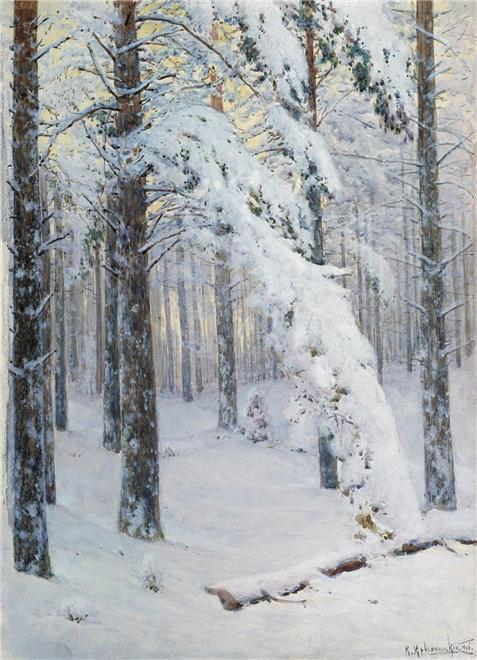 роль прилагательных в речи
передают красоту, яркость, разнообразие окружающих предметов, делают речь выразительнее и точнее, выражают отношение к предмету.
ЭПИТЕТ
прилагательное, которое не только сообщает определённые сведения о предмете, нужные для понимания смысла, но и  ярко, образно характеризует предмет, передаёт чувства, отношение автора к нему
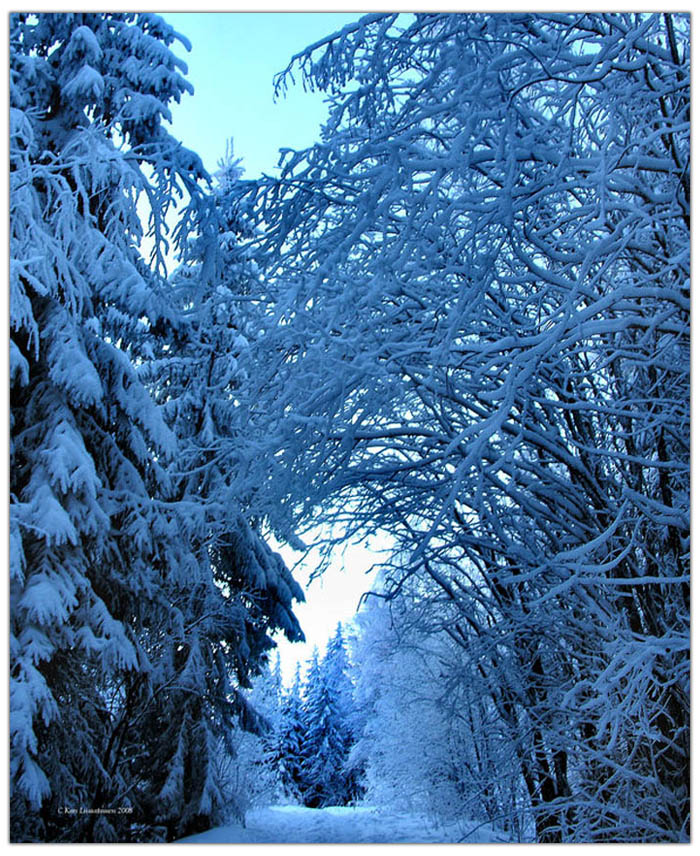 Мороз и солнце; день чудесный!
Ещё ты дремлешь, друг прелестный,- 
Пора, красавица, проснись:
Открой сомкнуты негой взоры,
Навстречу  утренней Авроры 
Звездою севера явись!

Вечор, ты помнишь, вьюга злилась, 
На мутном небе мгла носилась…

А нынче… погляди в окно:
Под голубыми небесами
Великолепными коврами, 
Блестя на солнце, снег лежит…
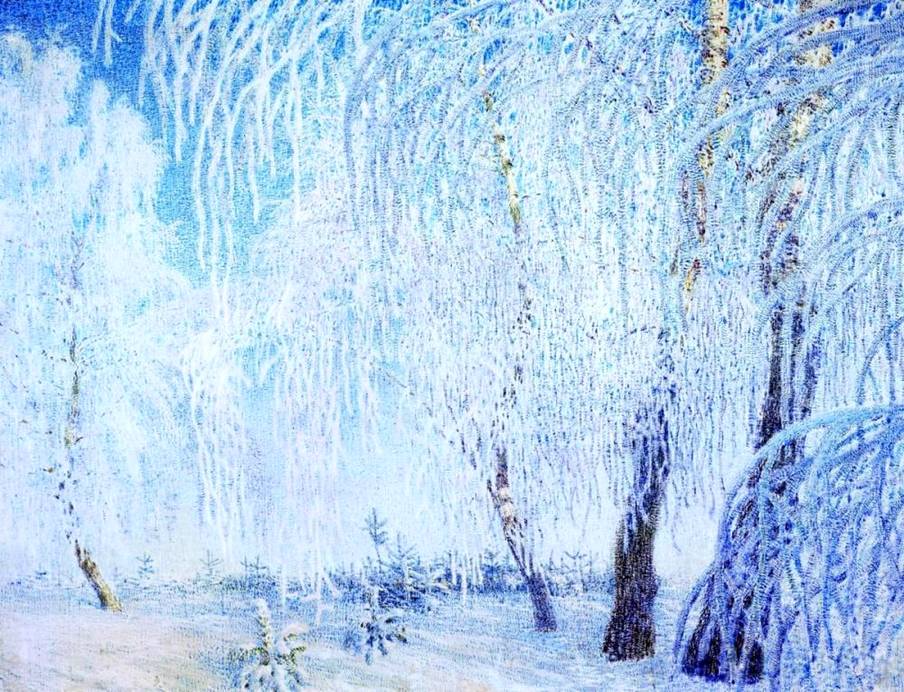 ПЕРВЫЙ СНЕГ